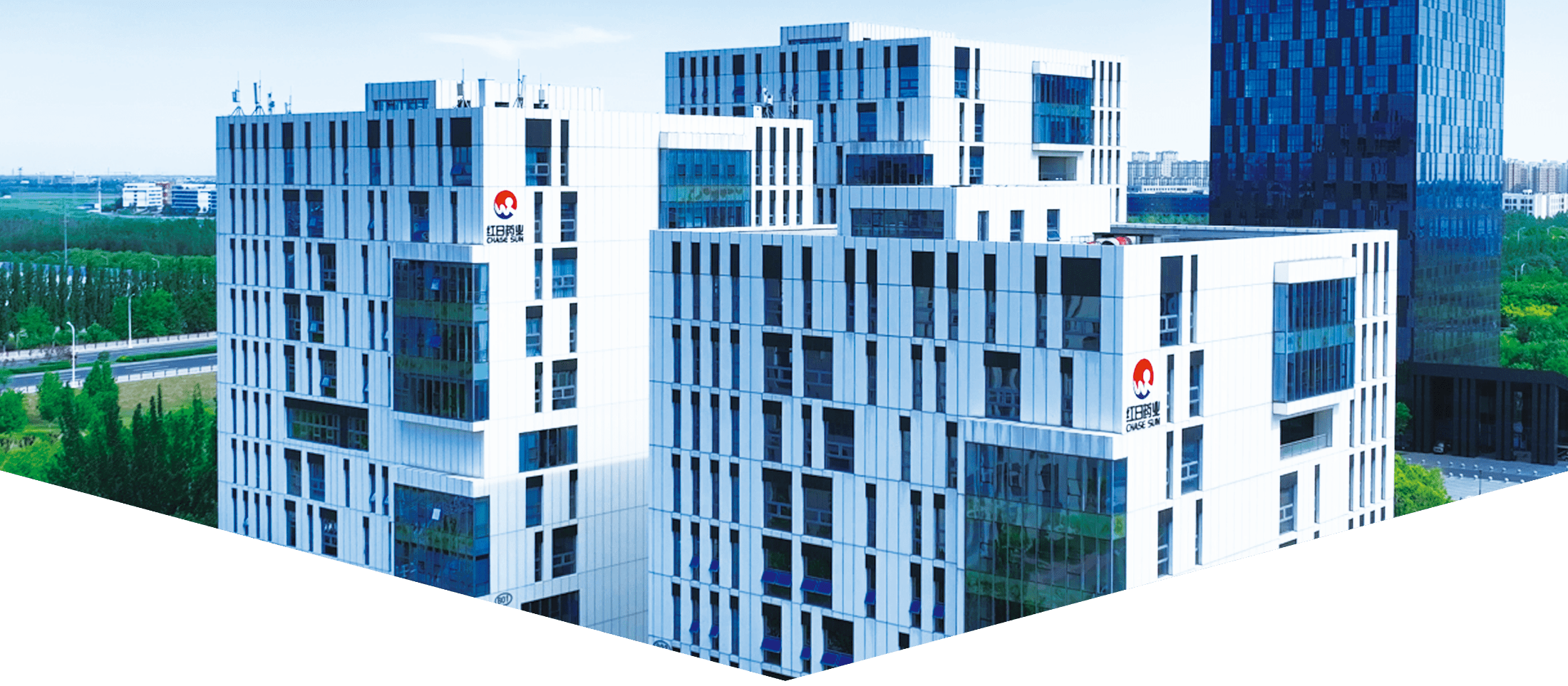 开拓 | 创新 | 挑战
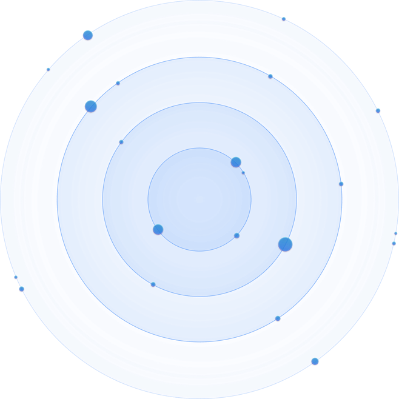 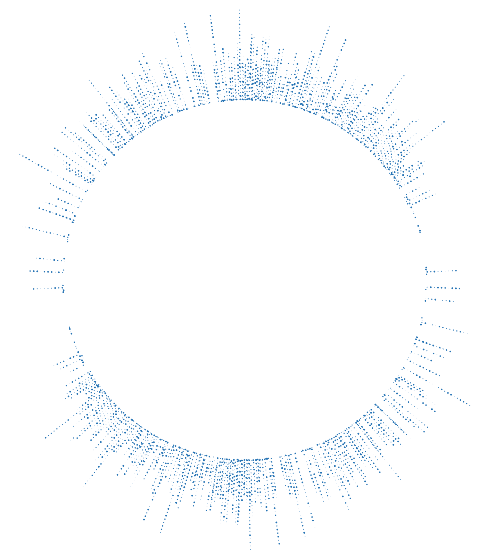 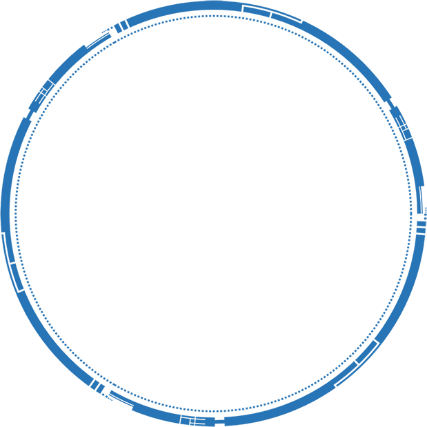 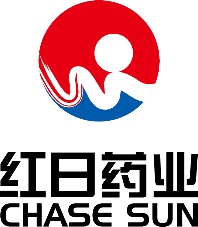 血必净注射液申报摘要
股票代码：300026
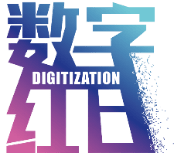 天津红日药业股份有限公司
2023
开拓 | 创新 | 挑战
目录
CONTENTS
01
02
03
04
05
基本信息
安全性信息
有效性信息
创新性信息
公平性信息
2023
01 基本信息
产品基本信息
说明书适应症
用法用量
所治疗疾病情况
1、脓毒症是宿主对感染的反应失调导致危及生命的器官功能障碍。是院内患者死亡的主要原因，也是重要的全球健康问题。
2、2017年，全球报告脓毒症4890万例，死亡1100万例，占全球疾病死亡的19.7%。2019年，中国住院脓毒症发病率422例/10万/年，57.5%发生在65岁以上人群。2017-2019年，脓毒症医院病死率从27%增至30%，每年约100万例死亡。中国ICU脓毒症发病率20.6%，90天病死率35.5%。高龄，高SOFA评分，高SIRS发生数，合并心衰、癌症和免疫抑制等因素与病死率相关。
静脉滴注。
全身炎症反应综合征：50ml加0.9%氯化钠注射液100ml稀释后静脉滴注，在30-40分钟内滴毕，一天2次。病情重者，一天3次。
多器官功能失常综合征：100ml加0.9%氯化钠注射液100ml稀释后静脉滴注，在30-40分钟内滴毕，一天2次。病情重者，一天3-4次。
用于新型冠状病毒肺炎：100ml加0.9%氯化钠注射液250ml稀释，一天2次。
1、药品名称：血必净注射液
2、类别：中成药
3、独家产品，无参照药品
4、规格：10ml
5、主要成分：红花、赤芍、川芎、丹参、当归。辅料为葡萄糖、聚山梨酯。
具有化瘀解毒的功效。用于温热类疾病，症见发热、喘促、心悸、烦躁等瘀毒互结证：适用于因感染诱发的全身炎症反应综合征；也可配合治疗多器官功能失常综合征的脏器功能受损期。可用于新型冠状病毒肺炎重型、危重型的全身炎症反应综合征或/和多脏器功能衰竭。
02 安全性信息
【不良反应】
1）过敏反应：皮肤潮红、皮疹、瘙痒、呼吸困难、心悸、紫绀、血压升高或下降、喉头水肿、过敏性休克。
2）全身性损害：过敏性休克、寒战、发热、面色苍白、乏力、大汗、抽搐。
3）皮肤损害：皮肤变态反应、皮疹、瘙痒，皮肤潮红。
4）心血管系统：心悸、紫绀、心律失常。
5）神经系统：头晕、头痛。
6）呼吸系统：呼吸困难、胸闷、憋气、气促、咳嗽、喉头水肿。
7）消化系统：恶心、呕吐、腹痛、腹泻、肝功能异常。
8）泌尿系统：尿频、尿急、尿痛、血尿。
9）其他：面部水肿、结膜充血、流泪异常、静脉炎、腰痛、背痛、局部麻木。

【药品不良反应监测情况和药品安全性研究结果】
血必净上市后至今，未收到过国家和地区药监部门发布该药品的安全性警告、黑框警告、撤市等相关信息。
93家医院，纳入31,913例患者的“血必净上市后再评价临床安全性集中监测研究”显示，血必净的不良反应发生率为0.30%，属偶见级，且程度较轻，转归良好。
请替换文字内容
请替换文字内容
血必净注射液治疗重症新冠肺炎的前瞻性队列研究
血必净注射液治疗重症社区获得性肺炎疗效的随机对照试验
血必净组患者治疗主要临床结局指标：肺炎严重指数（PSI）风险评级改善率显著提高14.4%。血必净组患者28天病死率显著降低8.8%，机械通气时间和住ICU时间中位数各缩短5.5天和4天。
02
03 有效性信息
药品有效性研究信息
血必净组患者治疗主要临床结局指标：肺炎严重指数（PSI）风险评级改善率显著提高36.1%；血必净组患者28 天出院率提高44.5%，28天生存率提高9.8%。
01
血必净注射液对脓毒症患者28天病死率影响的随机对照试验
血必净组患者治疗主要临床结局指标：28天病死率显著降低7.3%。血必净组患者的未住ICU天数和28天累计无机械通气天数分别多于安慰剂组2.1天和1.8天。
03
中成药治疗优势
脓毒症是由急性感染诱发的炎症反应、凝血异常和免疫紊乱等病理过程而导致的多器官功能障碍，因患者原发病、致病菌、年龄和基础疾病的不同而具有高度异质性。目前，尚缺乏针对脓毒症发病机制治疗的有效西药。作为中成药，血必净具有“多成分、多靶点、多途径”的效应特点，针对脓毒症这类复杂疾病的治疗具有独特疗效优势，并已被多项循证研究结果证实。作为注射剂，血必净对伴有昏迷或胃肠功能障碍患者具有明显的剂型优势。
04 创新性信息
科技重大专项“血必净等中药的评价研究（2020YFC0845100）”，发现血必净具有体外抗新冠病毒药效，并能显著抑制SARS-CoV-2诱导的炎症因子IL-1β，IL-6，MCP-1的mRNA过度表达，具剂量依赖关系。血必净治疗对新冠感染导致的社区获得性肺炎、脓毒症和器官功能障碍有明确的疗效，可改善重症新冠肺炎患者的PSI风险评级，提高28天生存率、出院率等临床结局指标，且未增加药物安全风险。
创新程度
新冠疫情期间，基于既往循证研究基础，以及治疗重症新冠肺炎疗效和机制研究成果，血必净被纳入《国家诊疗方案（试行第四—第十版）》，推荐用于治疗重型（疫毒闭肺、气营两燔）和危重型（内闭外脱）病例；新增治疗新冠肺炎重型和危重型病例适应症；被纳入中医药抗疫有效药物“三药三方”。以上的应用创新成果，提升了血必净的临床适用性，为救治重症新冠肺炎患者的生命健康发挥了重要作用。
应用创新
新冠肺炎属中医温热病，其传变符合温病学卫气营血的从热到瘀，最后到虚的演变规律。从毒热证到血瘀证是病势从气分证发展到血分证的分水岭。血必净遵循“卫气营血”辨证理论和“三证三法”治则，以清代王清任《医林改错》经典方剂“血府逐瘀汤”为基础组方而成。根据中医“未病先防、既病防变”学术思想，重症患者在毒热证阶段使用血必净，可发挥化瘀通络解毒的功效，截断热入血分并扶助正气，并防治“急性虚证”，保护器官功能。
传承性
05 公平性信息
符合基本参保原则
弥补目录短板
临床管理难度
我司长期开展血必净不良反应监测，杜绝向二级以下和儿童医院配送本品，以控制临床滥用并防范安全风险。学术推广聚焦于急危重症科室，致力于通过高质量循证证据体现本品的临床价值。目前，本品在等级医院急诊、重症、呼吸及专科ICU使用占比超过80%，其他科室也用于治疗散在的重症患者。通过我司对本品使用范围的主动控制，以及科室用药习惯和医院采取药品监控等因素，在取消本品支付范围后，不会发生临床滥用或超说明书用药的风险。
血必净是目前唯一批准以脓毒症/新冠肺炎重型和危重型病例为适应症的治疗药物，具有明确的临床疗效和药物经济学价值，并在新冠疫情期间发挥了救治患者的重要作用。原目录中尚无与血必净适应症或作用机制类似的药物。血必净可有效填补目录内药品保障的空白，为医、保、患三方提供新的选择，对更好满足临床实际需求具有积极意义。
根据有效性中临床研究结果，证实早期使用血必净可有效降低脓毒症、重症新冠肺炎等重症患者的病死率，改善病情严重程度，缩短住ICU和机械通气时间，在改善重症患者生存率的同时有效降低了整体医疗费用，充分体现了本品的临床价值和药物经济学价值。以本品现有的费用水平，可明显减轻医保基金负担，并适应参保人的承受能力。
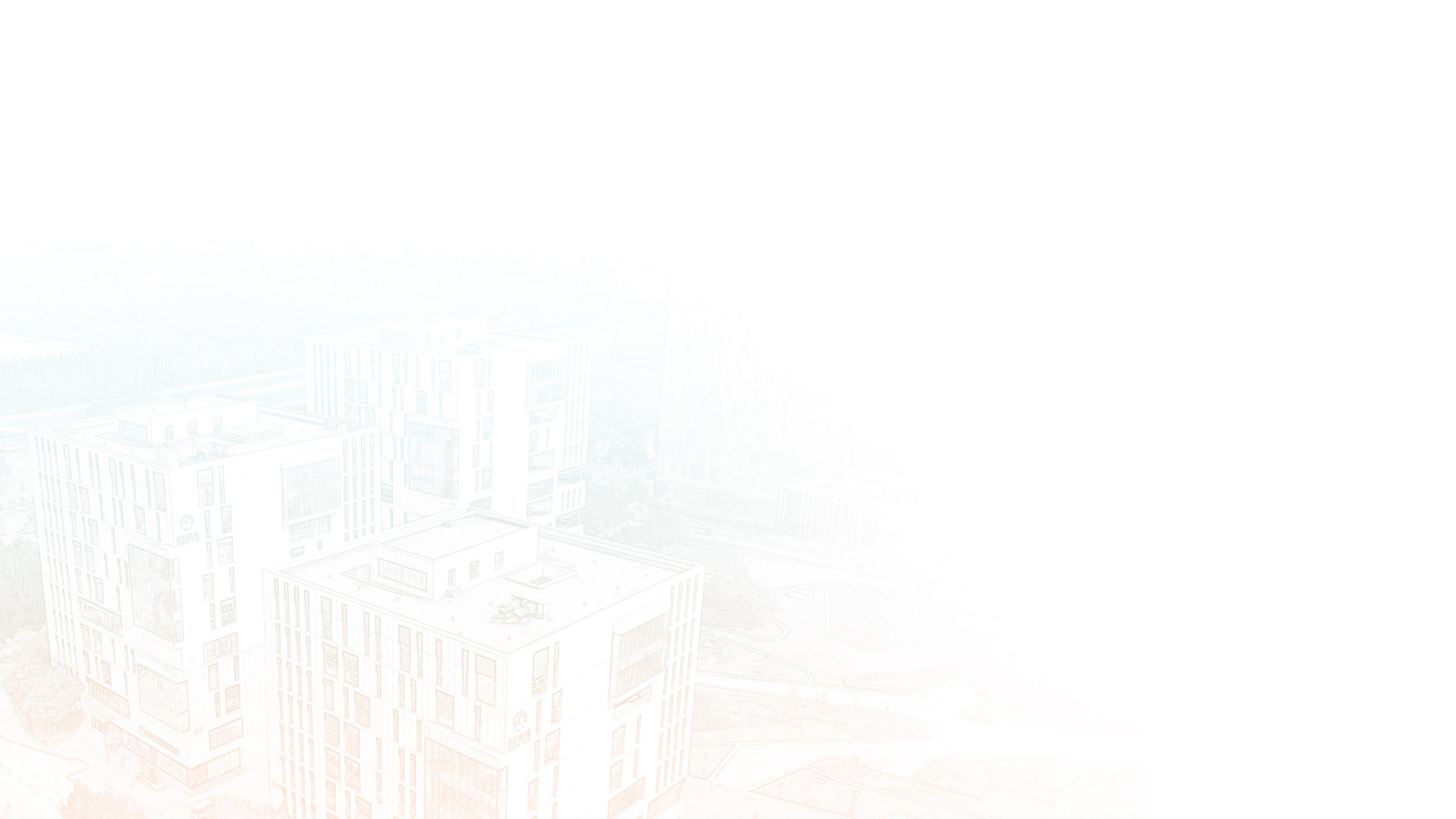 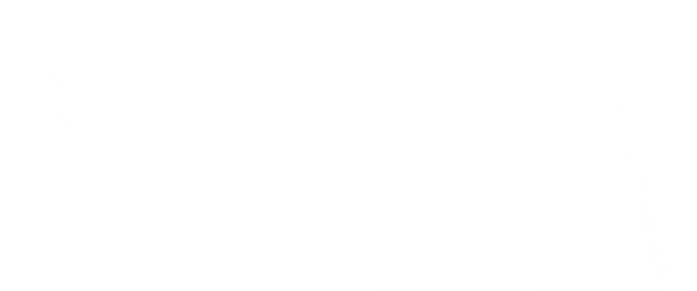 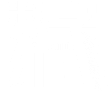 传承发展中华医药
解决人类健康难题
2023